Skyscraper Wars
The Race to Build the Tallest Building
New York City ~ 1930’s

Providing work and opportunity 
during The Great Depression!
The Great Depression 
Stock Market Crashes ~ 1929


Unemployment, Poverty, and Homelessness spreads across the country!
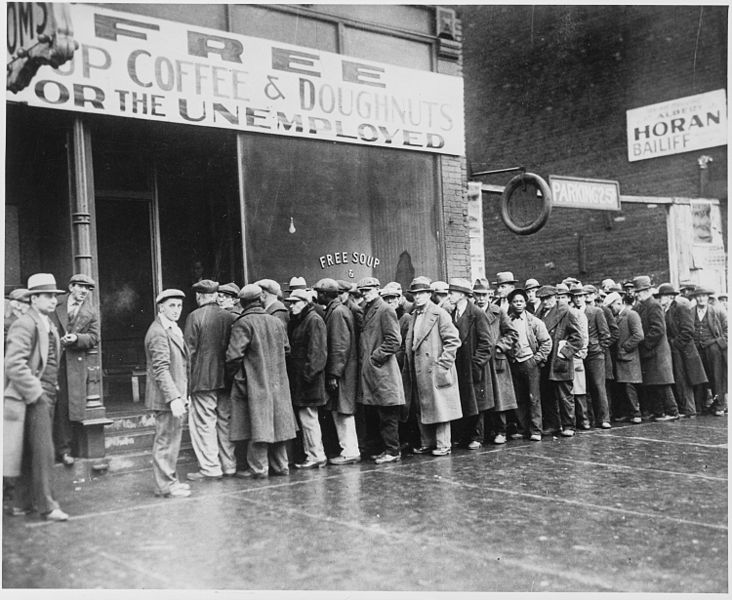 Unemployment
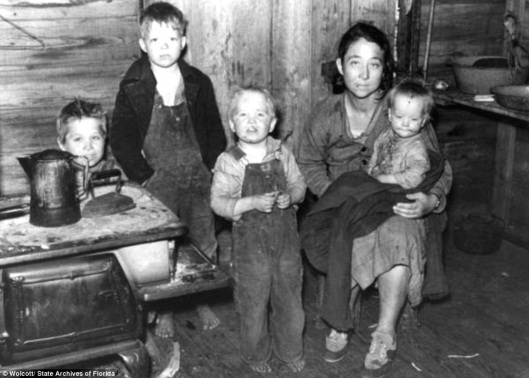 Poverty
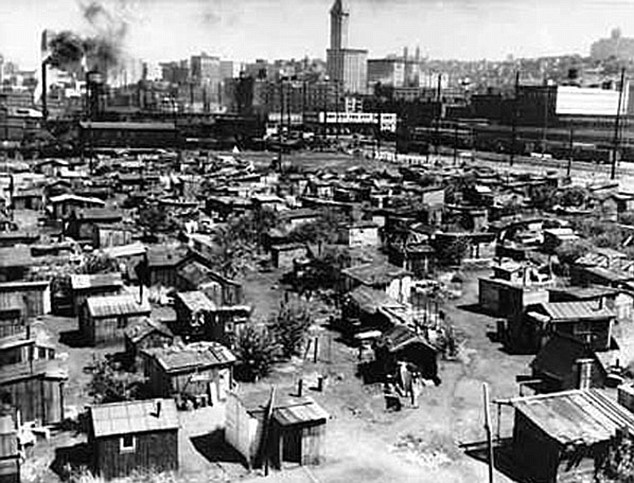 Homelessness
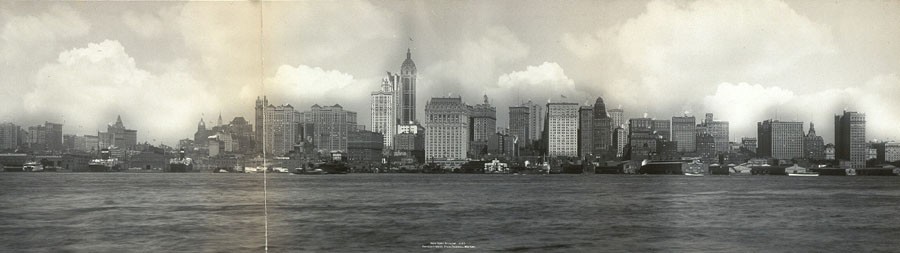 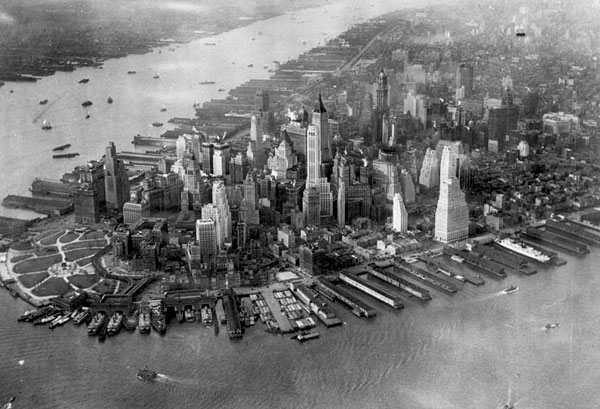 New York City
Skyline 
         1929
http://video.answers.com/explore-the-history-behind-the-chrysler-building-517229538
Chrysler Building  Tallest Building in the World 1930 -1931 and Manhattan Trust Building Tallest Building in the world 1930 (Trump  Bldg.)

http://www.history.com/videos/empire-state-building-defies-depression#empire-state-building-defies-depression
Empire State Building Tallest building in the world 1931-1970
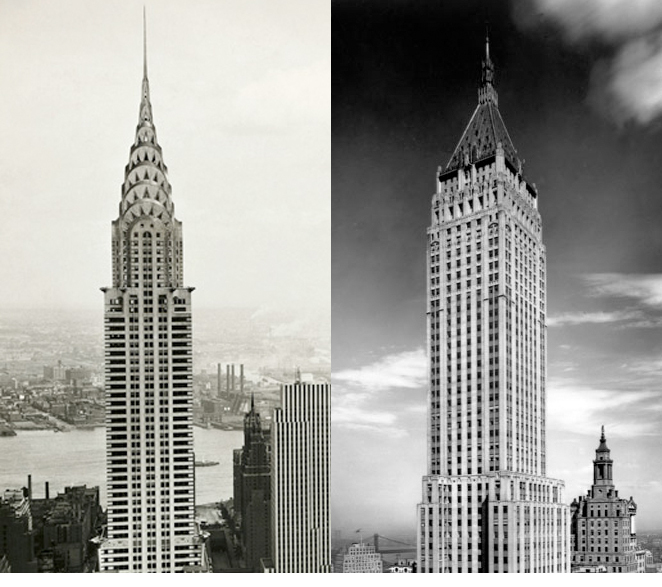 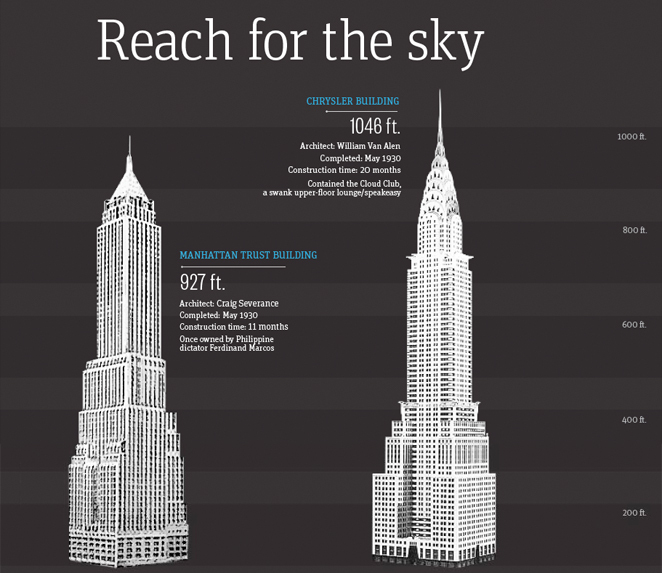 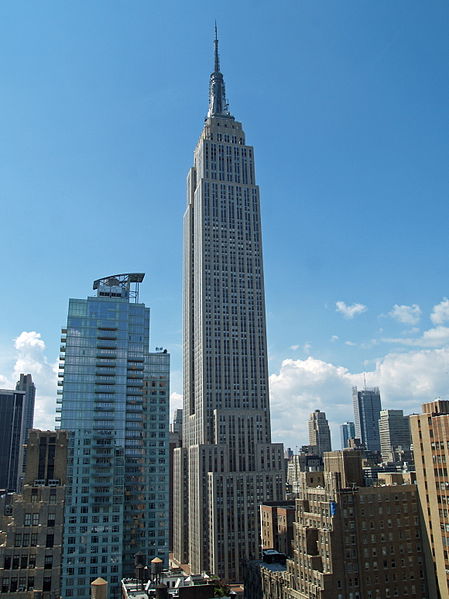 Bank of Manhattan Trust  now…
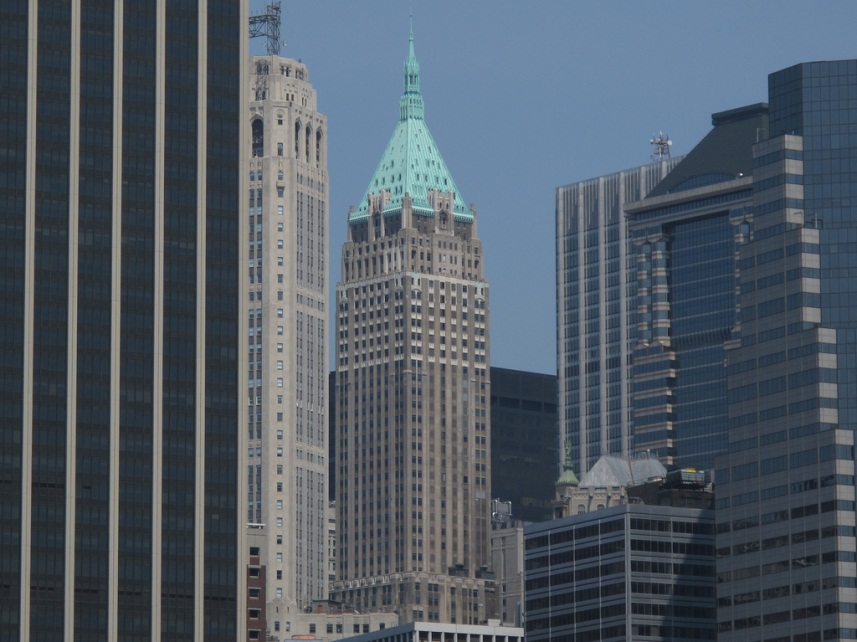 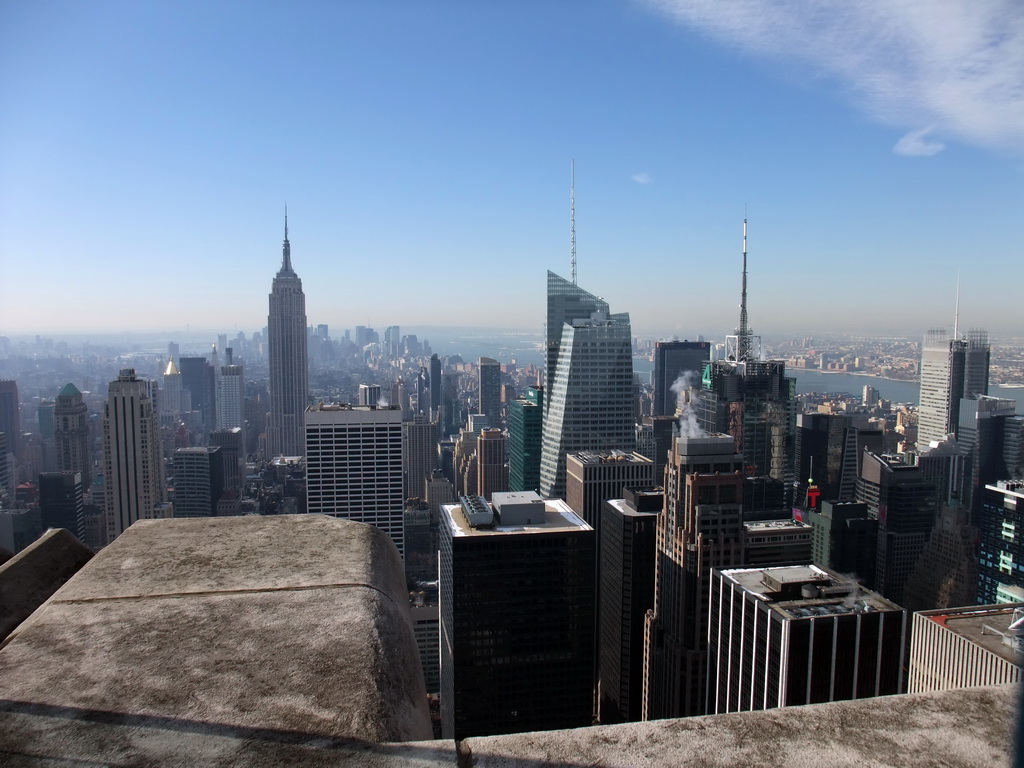 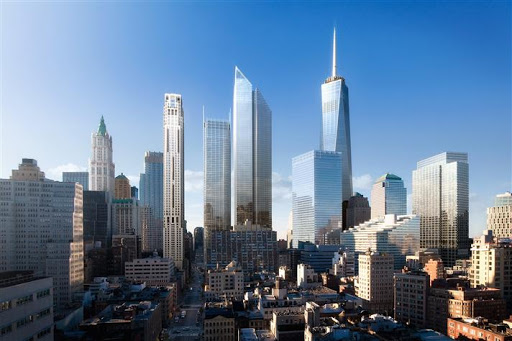 Chrysler Building now…
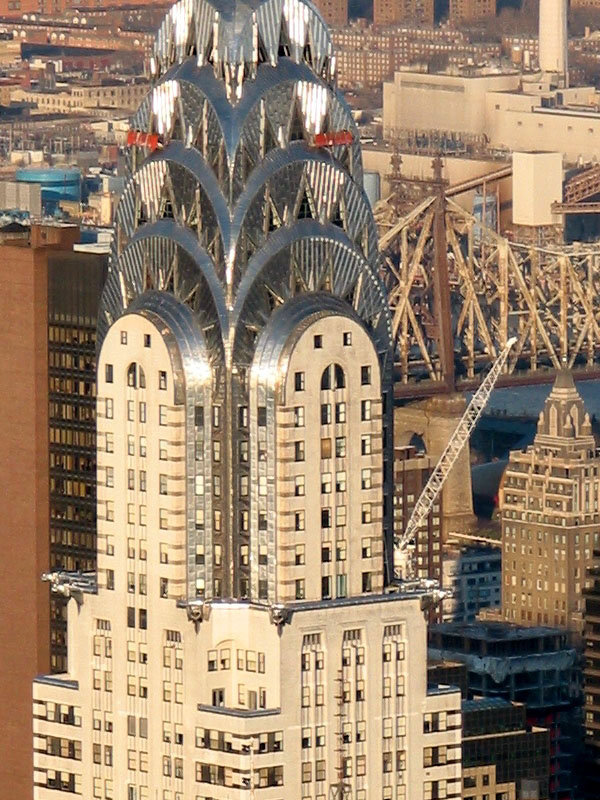 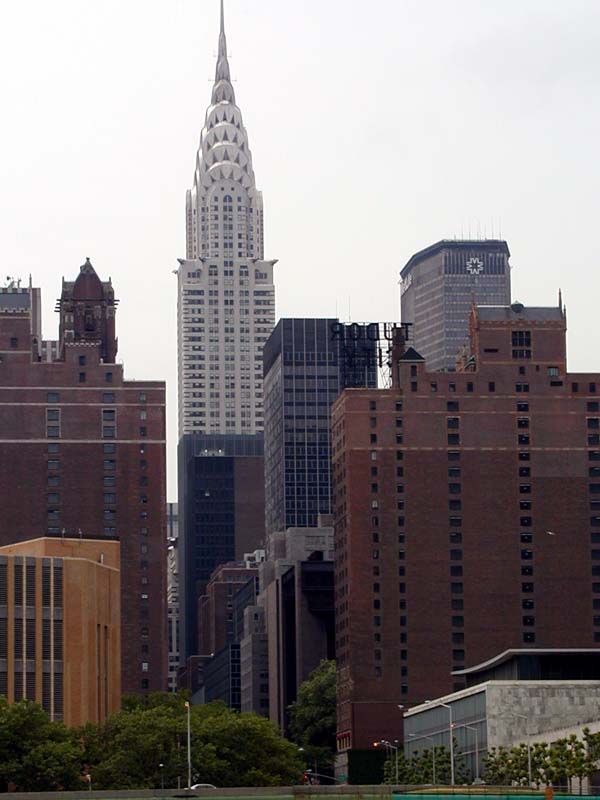 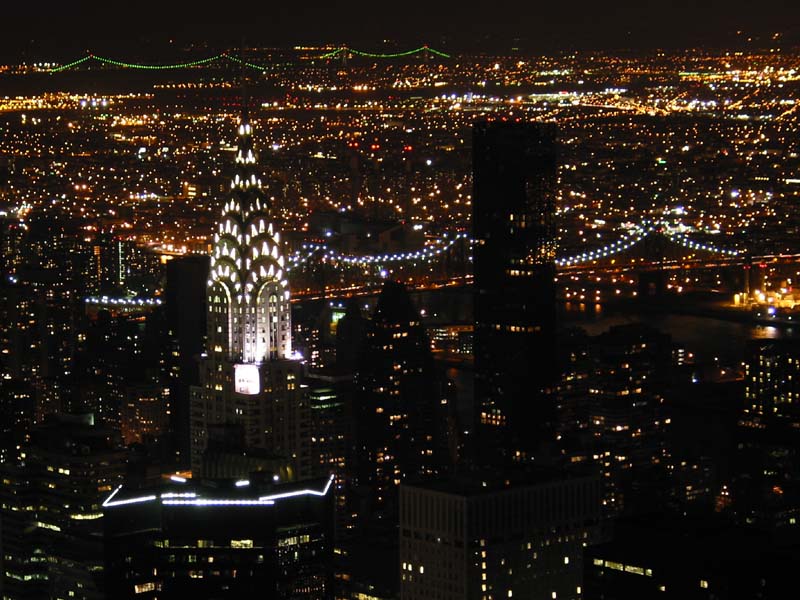 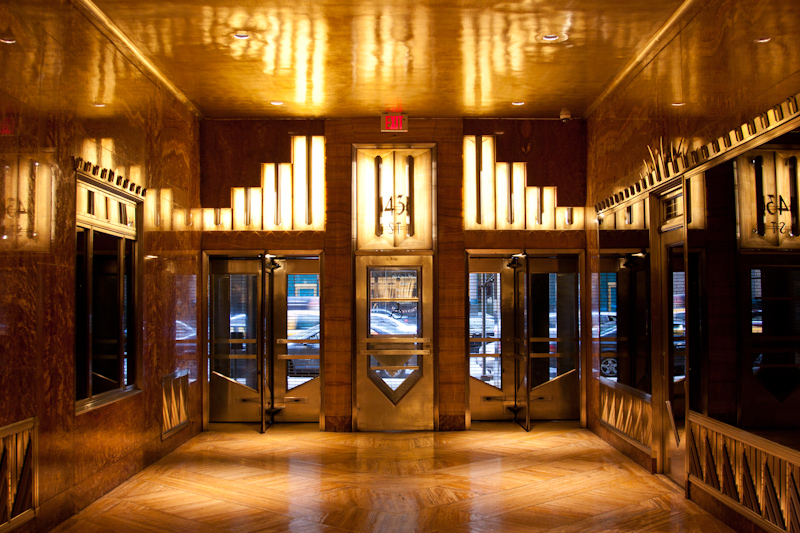 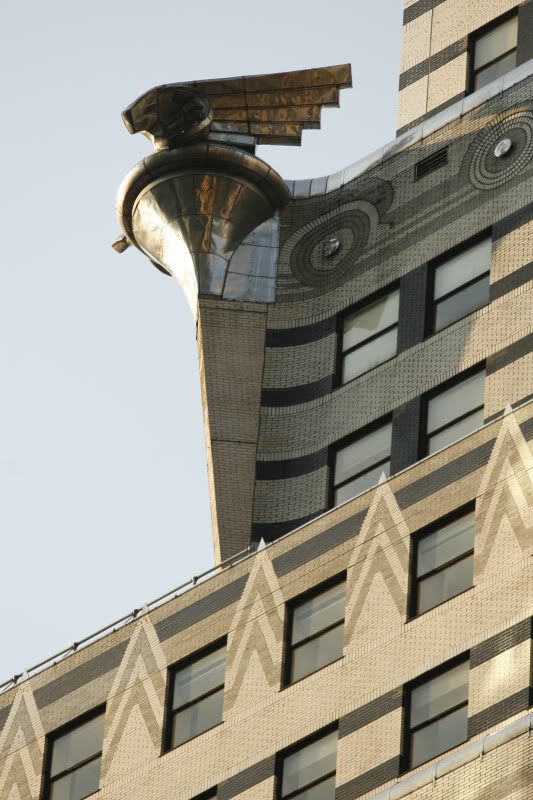 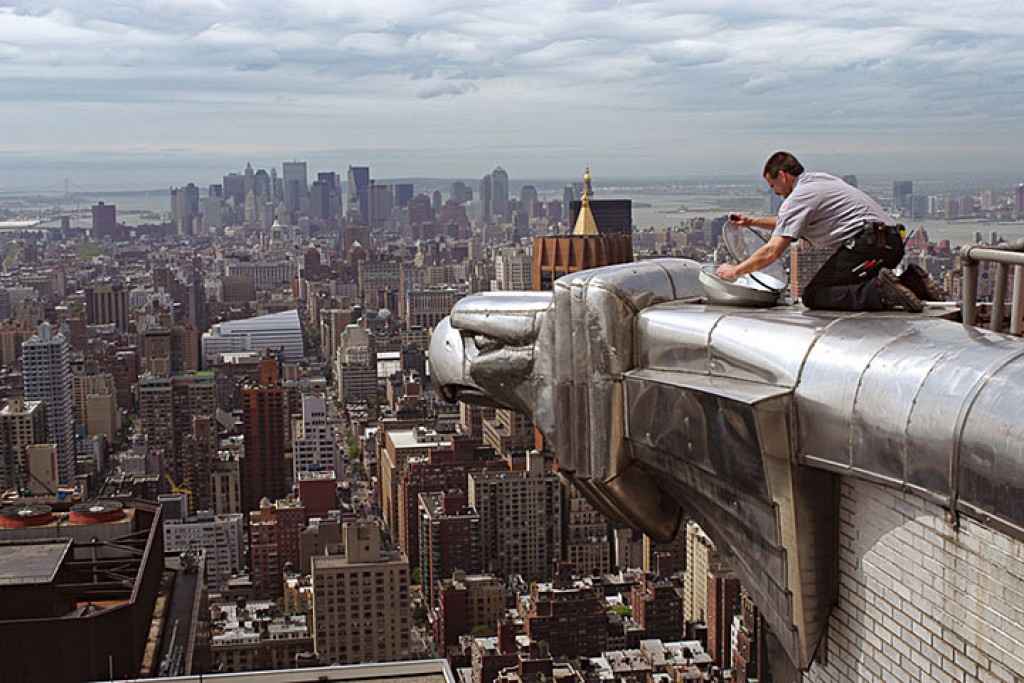 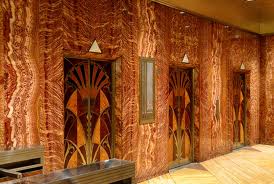 The Empire State Building now…
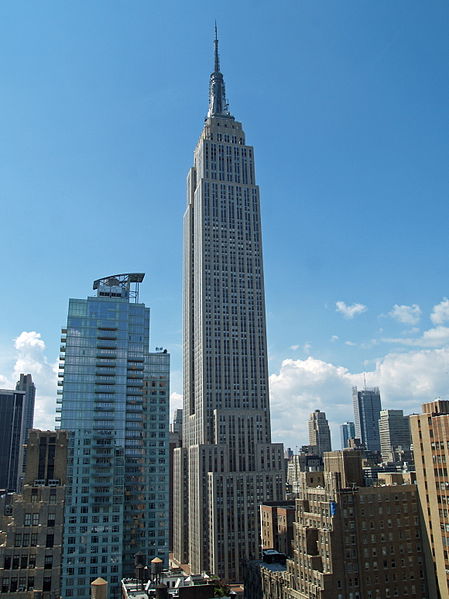 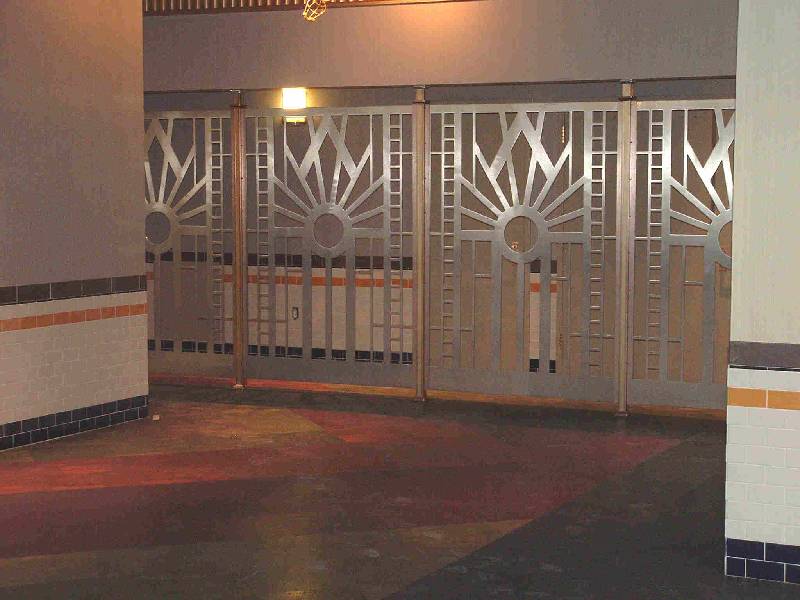 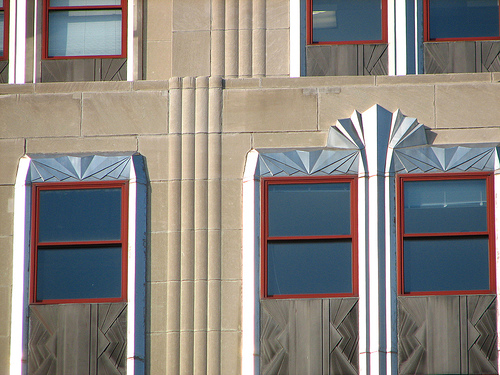 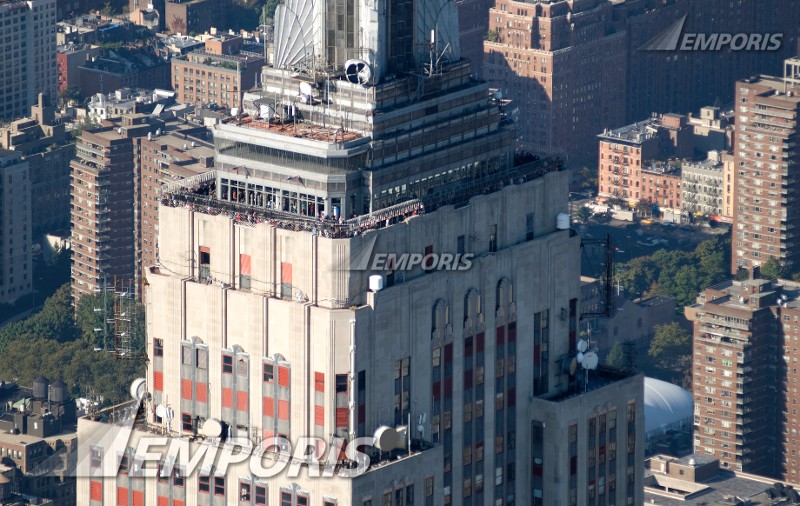 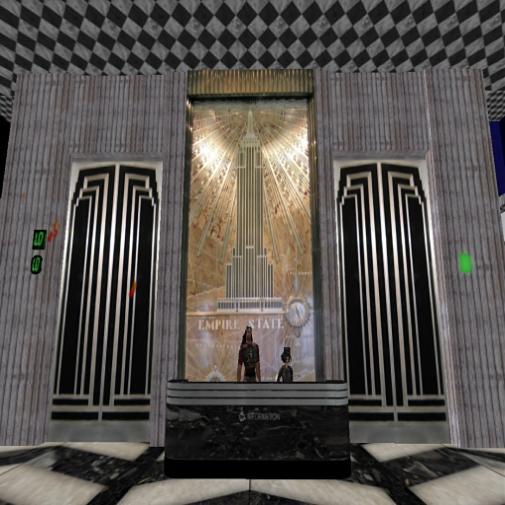 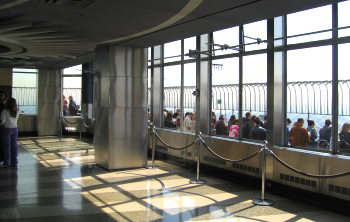 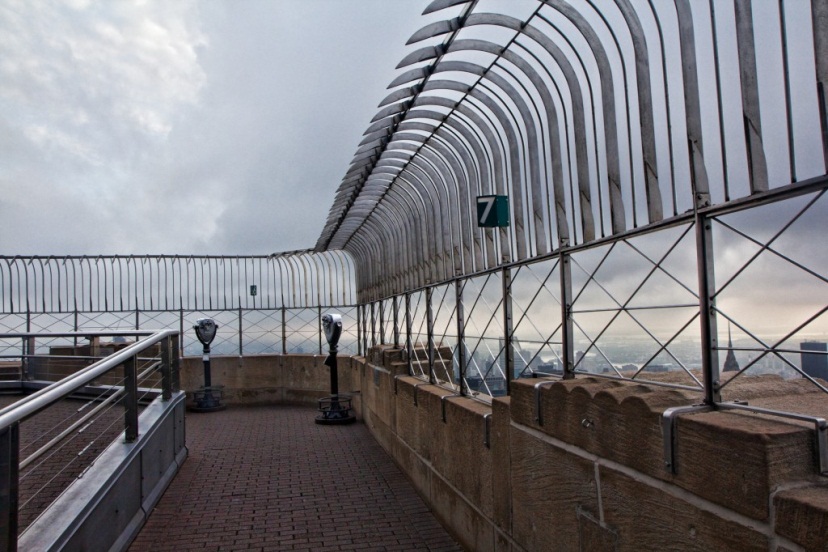 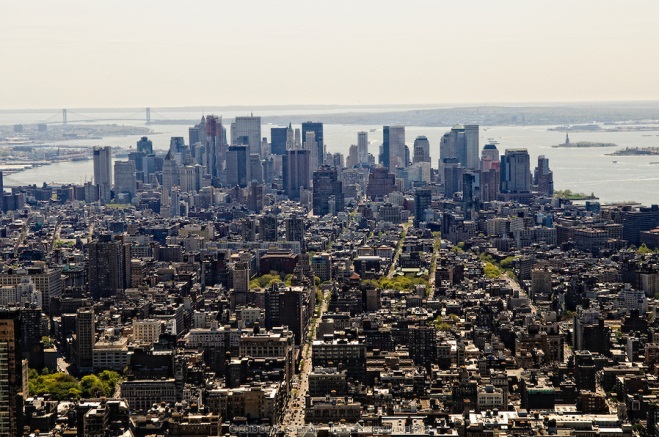 View of the City from Empire State Building  Observation Deck
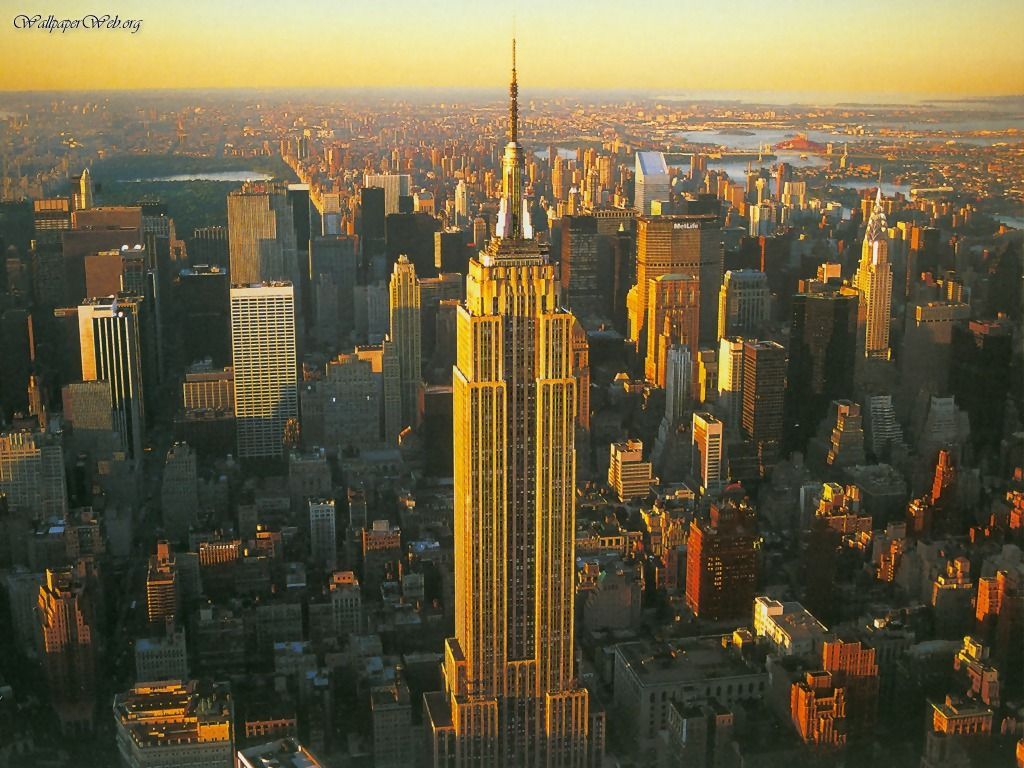 Empire  State Building remained the Tallest Building in the World until 1970